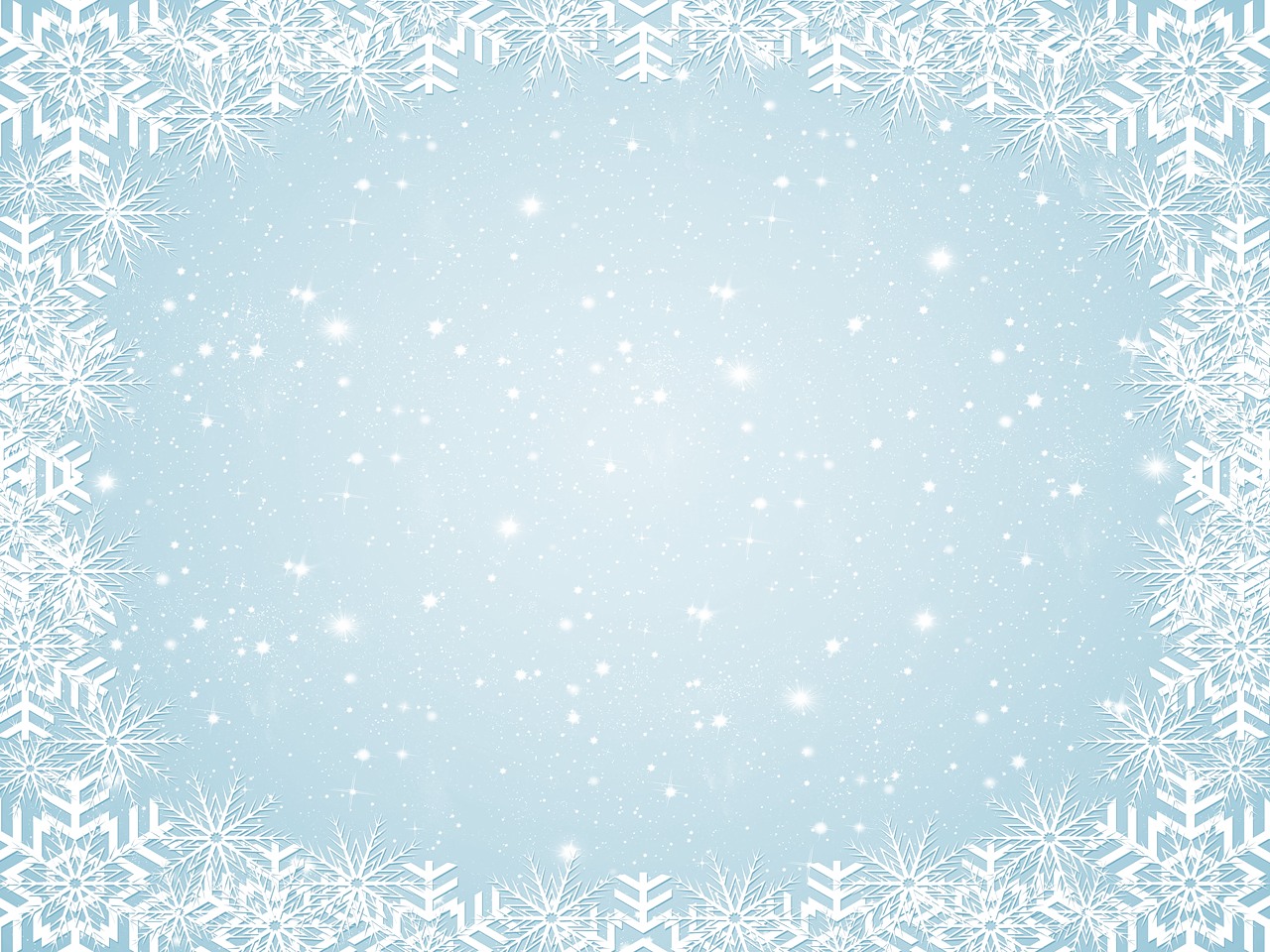 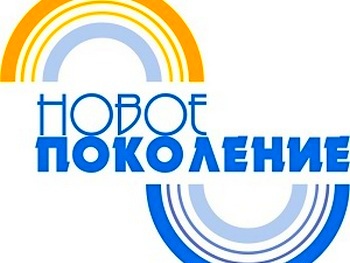 Новое поколение    выбирает...
10 А класс
ИТОГИ I ПОЛУГОДИЯ 
2015 – 2016 УЧЕБНОГО ГОДА
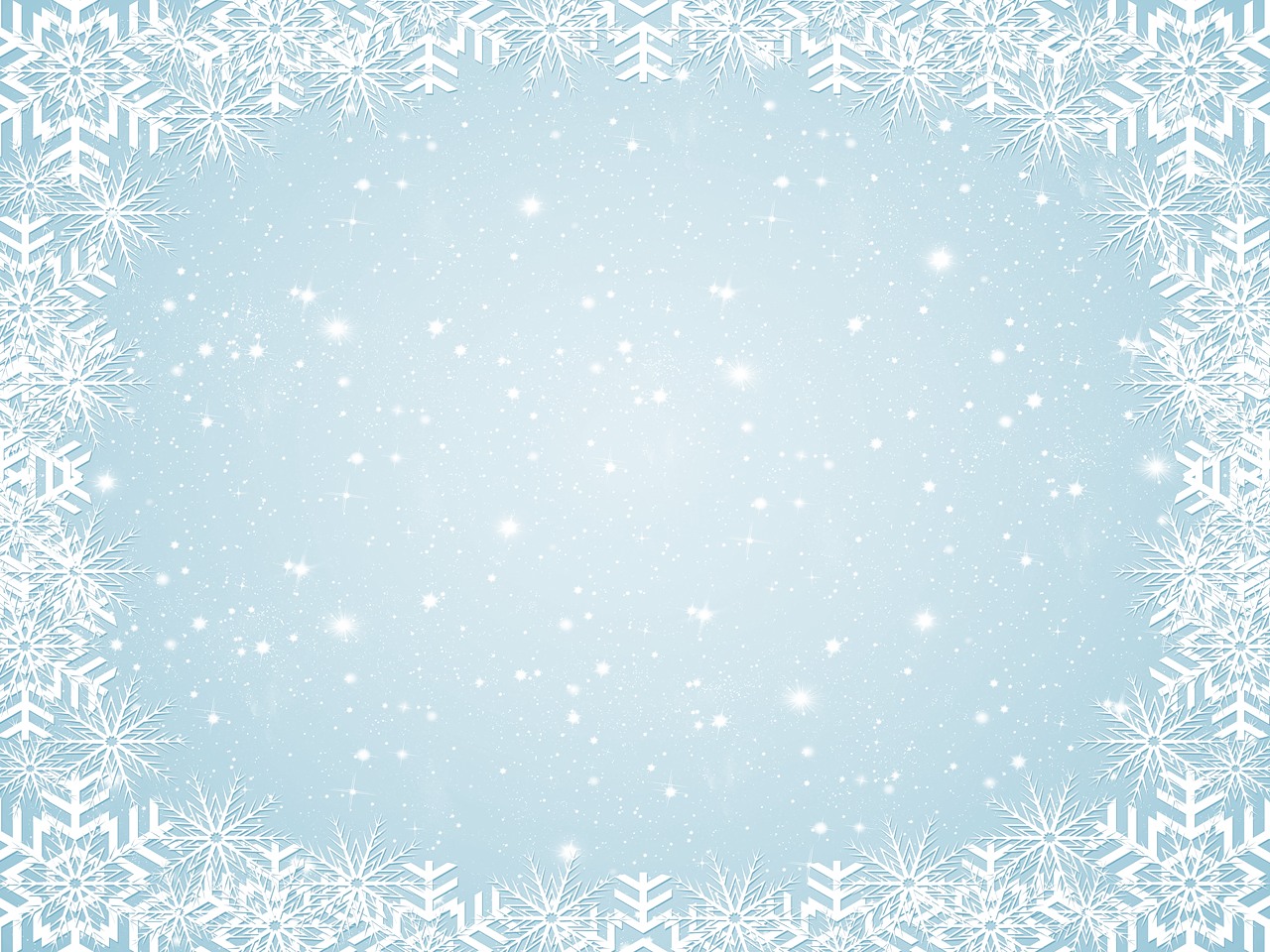 А это мы!!!
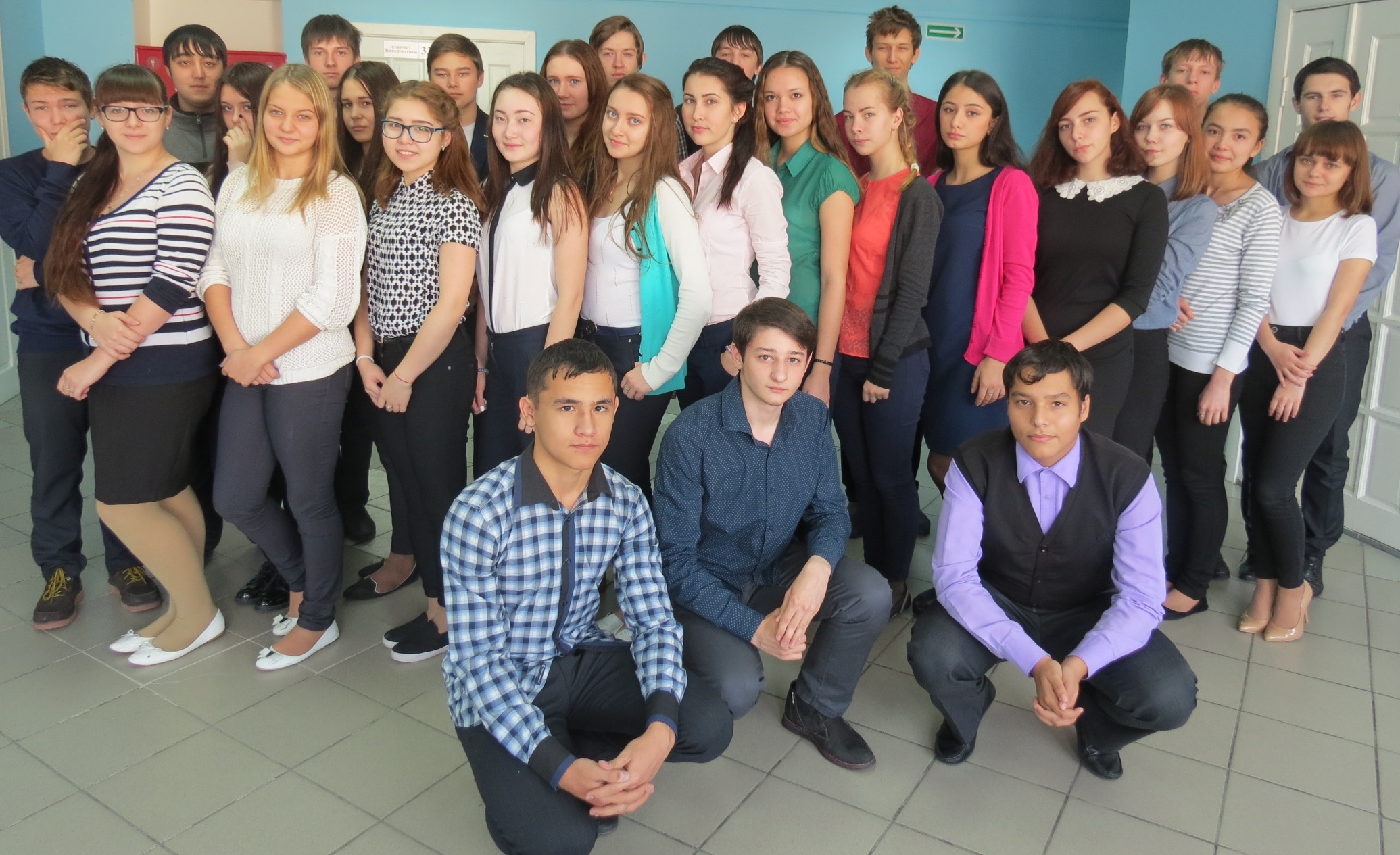 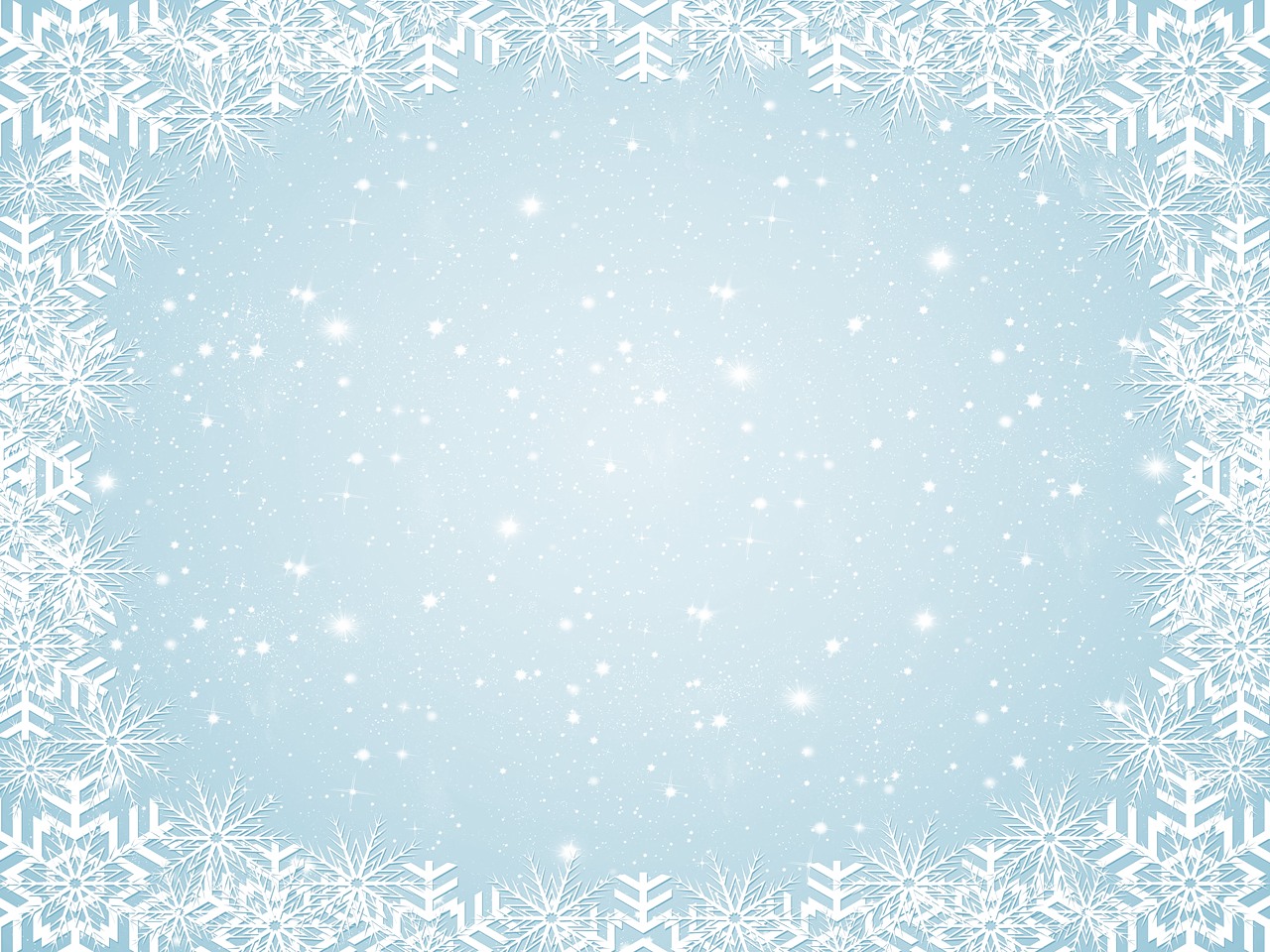 НАШ ДЕВИЗ
Не доволен - возражай,
Возражаешь - предлагай,
Предлагаешь - делай,
Иди по жизни смело.
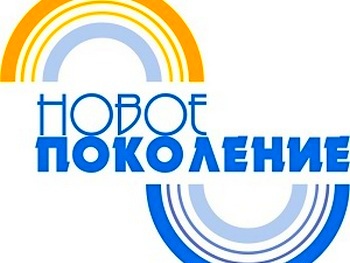 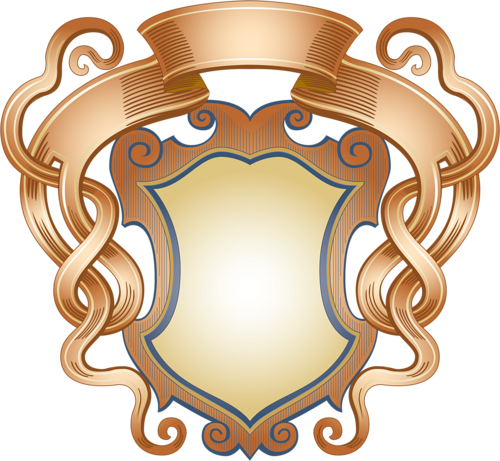 10 А КЛАСС
молодых
держится мир
НА
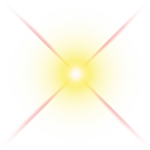 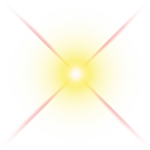 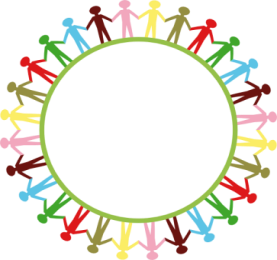 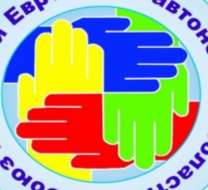 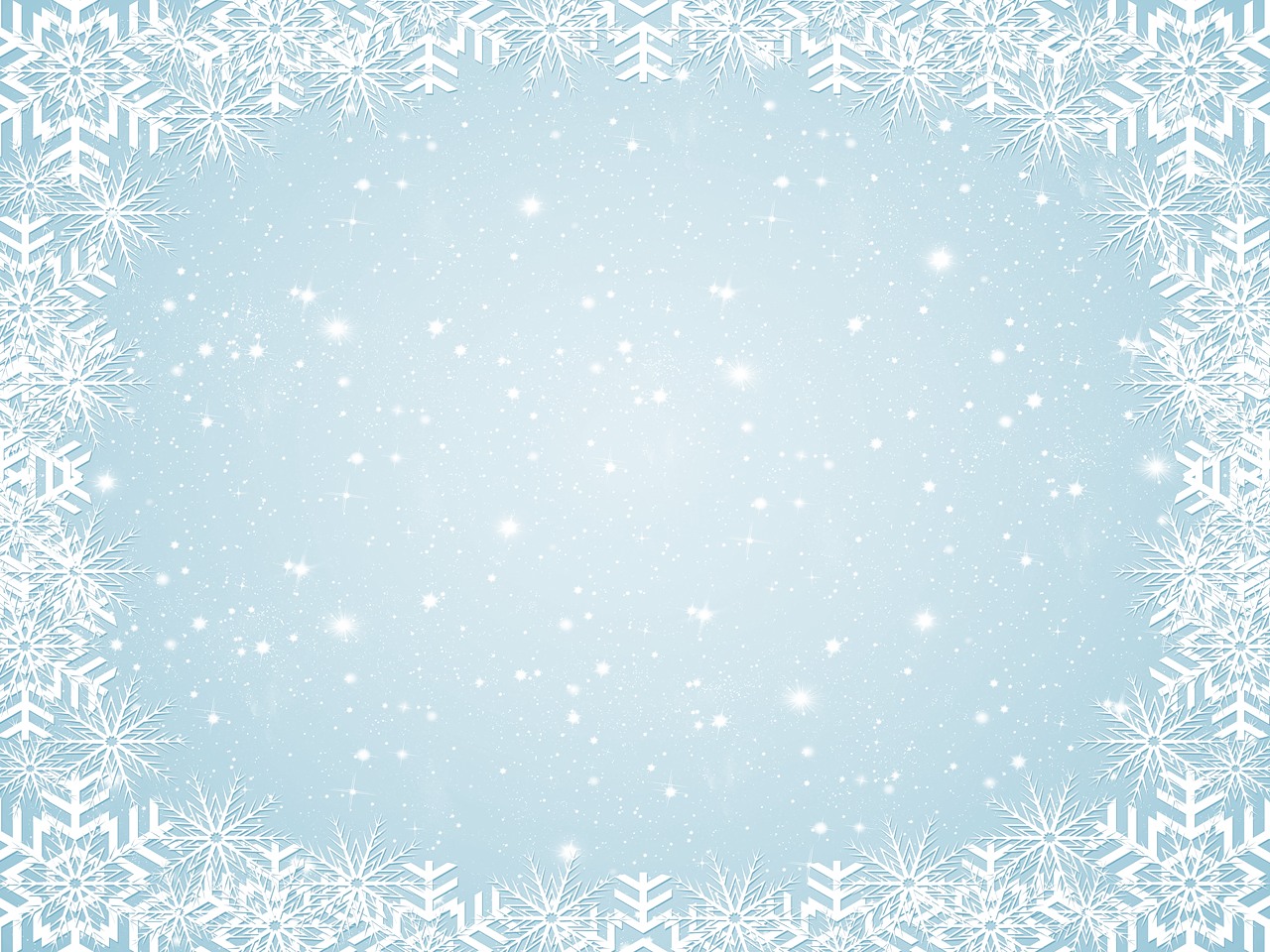 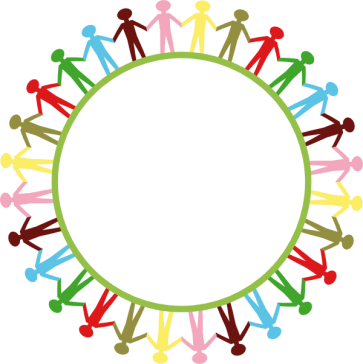 это наш выбор
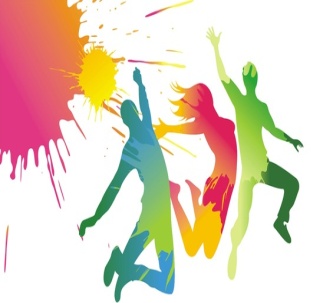 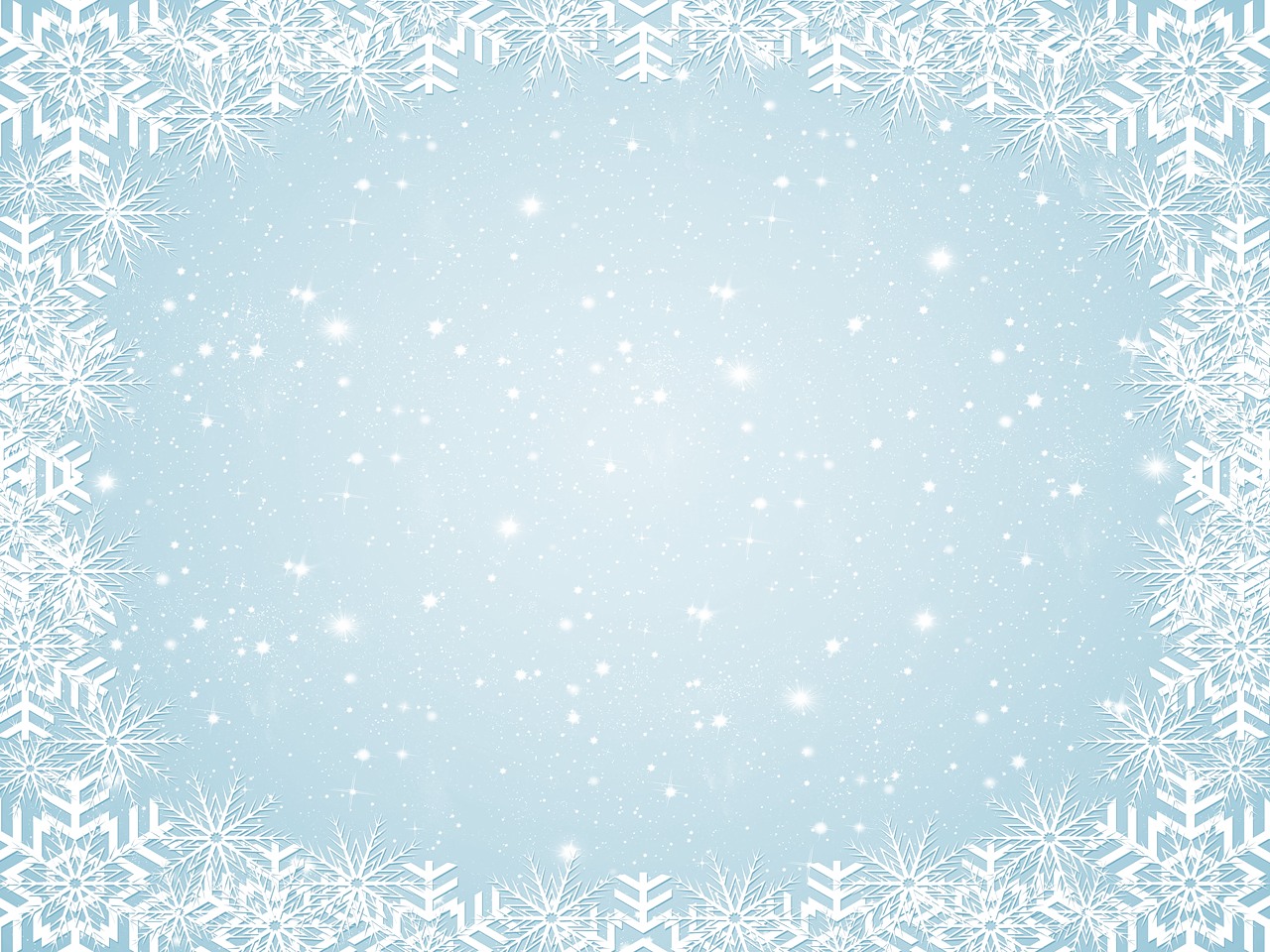 социальное проектирование
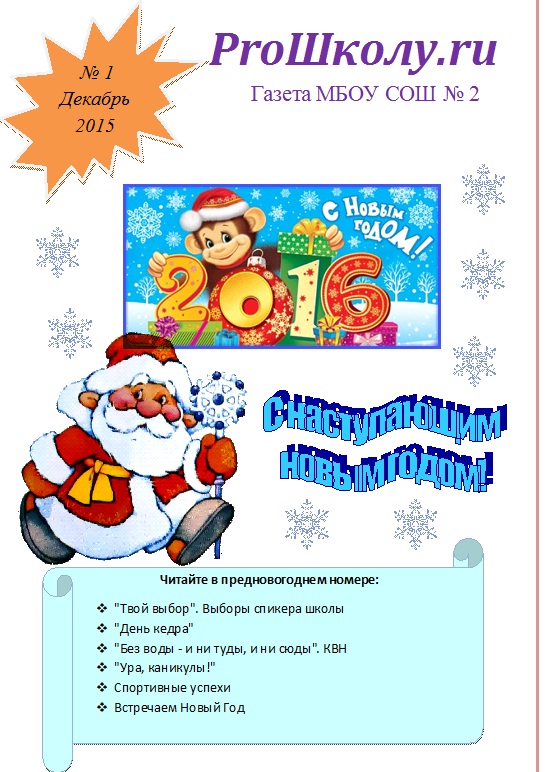 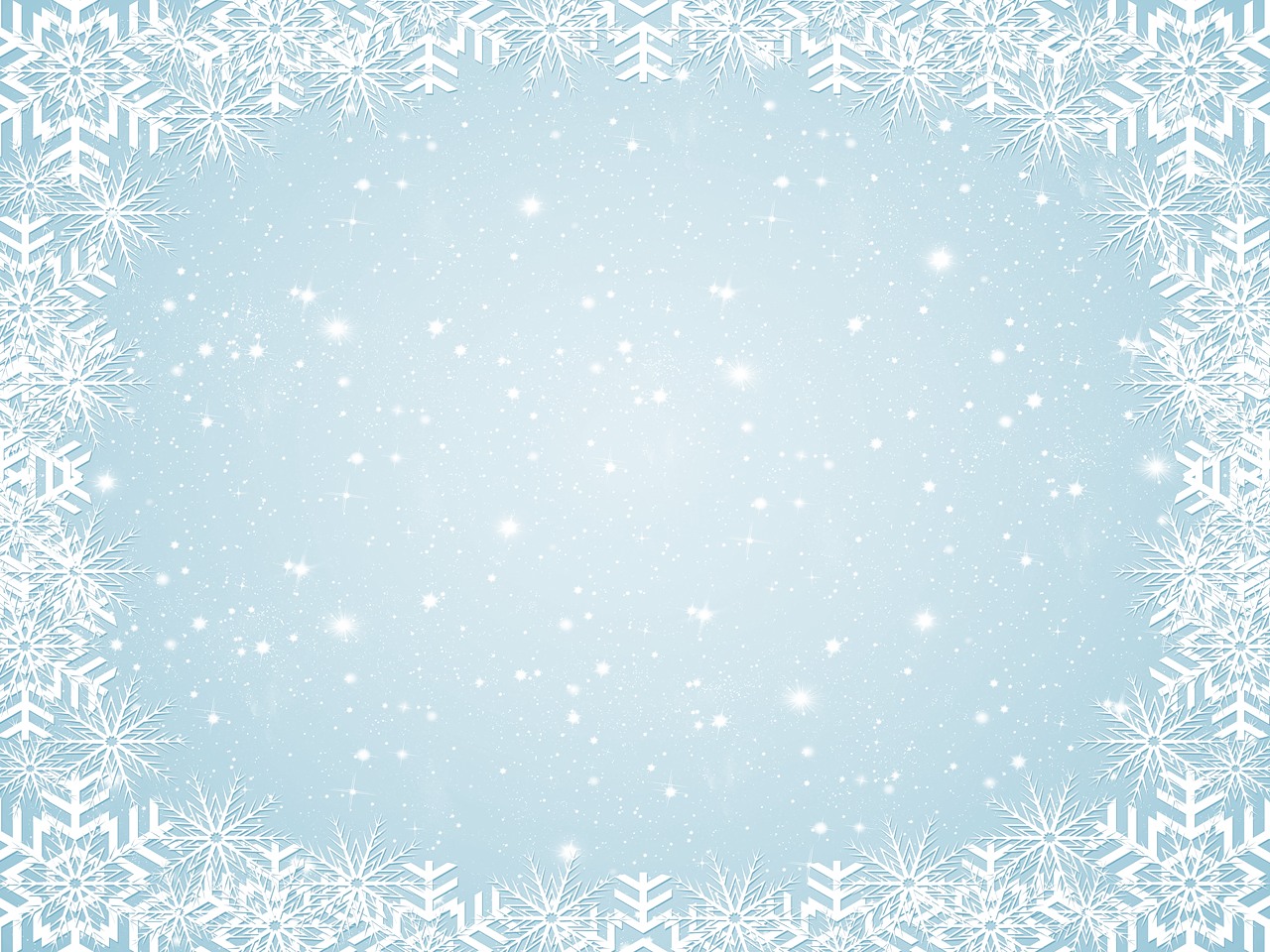 НАШИ ВЫЛАЗКИ
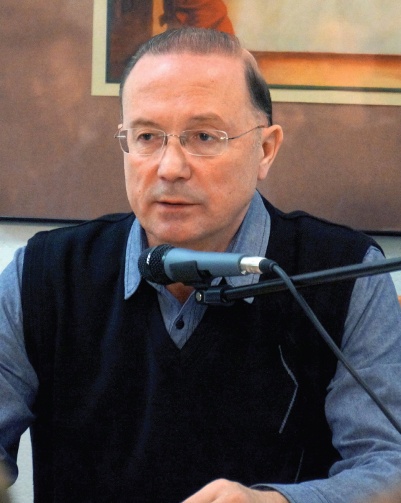 Встреча с членом Союза писателей России, кавалером Красной Звезды Виктором Николаевым
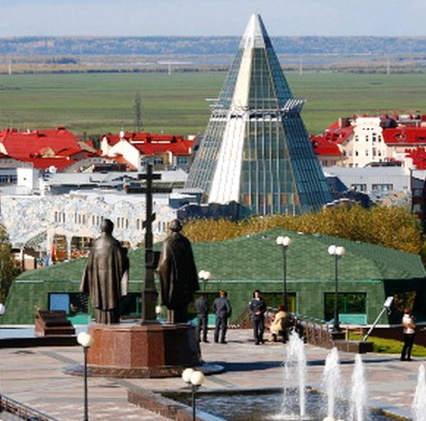 Научно-практическая конференция «Сохранение археологического наследия в условиях интенсивного хозяйственного освоения: опыт, проблемы, решения», организованная Центром охраны культурного наследия.
РЕЙТИНГ УСПЕВАЕМОСТИ КЛАССА
По итогам рейтинга успеваемости видно, что в классе уровень успеваемости чуть выше среднего.
19 % (6 человек) закончили полугодие на «4» и «5».
Есть большой резерв хорошистов. С одной «3» закончили 16% (5 человек).
К сожалению, есть ребята, которые не успевают как по одному (2 человека), так и более предметов (3 человека) – 16% (5 человек).
На «3» – «4» учатся – 47% (15 человек). При чём у большинства ребят преобладают «4».
	Таким образом ОУ – 82 %, КУ – 19 %.
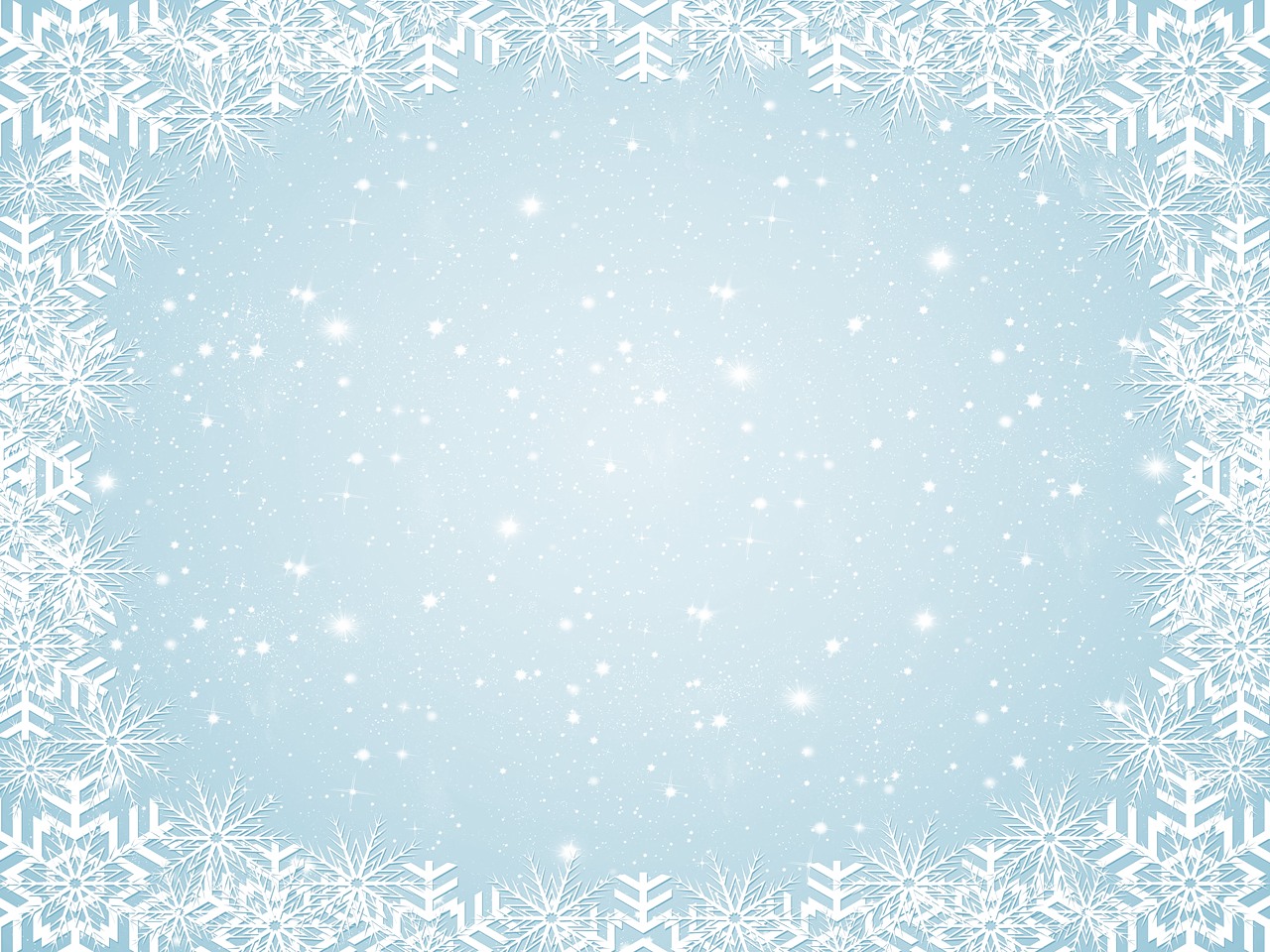 ЗНАНИЯ - ЭТО СИЛА
наши хорошисты
Баширов Булат
Мишарина Дарья
Денисова  Александра
Перцева Диана
Кравец Яна
Полозов Евгений